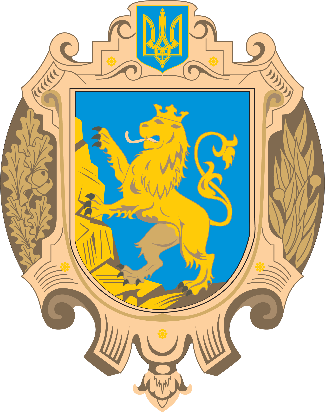 ДЕПАРТАМЕНТ ОСВІТИ І НАУКИ ЛОДА
НОВЕЛИ ЗАКОНУ УКРАЇНИ «ПРО ПОВНУ ЗАГАЛЬНУ СЕРЕДНЮ ОСВІТУ»
ДЕПАРТАМЕНТ ОСВІТИ І НАУКИ ЛОДА
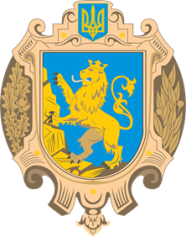 Форми здобуття повної загальної середньої освіти
очна (денна), дистанційна, мережева, екстернатна,
 сімейна (домашня), педагогічний патронаж.
  
На рівнях базової та профільної середньої освіти: 
очна (вечірня), заочна
  Профільна середня освіта професійного спрямування:
дуальна форма здобуття освіти
ДЕПАРТАМЕНТ ОСВІТИ І НАУКИ ЛОДА
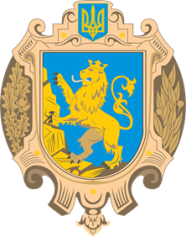 Мова освіти в закладах загальної середньої освіти
Мовою освітнього процесу в закладах загальної середньої освіти
 є державна мова
Особи, які належать до національних меншин України, здобувати початкову освіту 
мовою відповідної національної меншини поряд з державною мовою.
Особи, які належать до національних меншин України, мови яких є офіційними мовами Європейського Союзу:
•   базову середню освіту державною мовою в обсязі не менше 20 відсотків річного обсягу
 навчального часу у 5 класі із щорічним збільшенням такого обсягу (не менше 40 відсотків у 9 класі);
•   профільну середню освіту державною мовою в обсязі не менше 60 відсотків річного обсягу навчального часу.
    Особи, які належать до інших національних меншин України, здобувають базову та профільну середню 
освіту державною мовою в обсязі не менше 80 відсотків річного обсягу навчального часу.
  
  Приватні заклади освіти: право вільного вибору мови освітнього процесу та зобов’язані забезпечити 
опанування учнями державної мови відповідно до державних стандартів.
ДЕПАРТАМЕНТ ОСВІТИ І НАУКИ ЛОДА
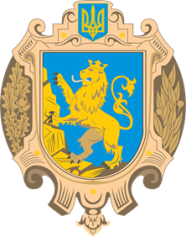 Функціонування 
міжшкільних ресурсних 
центрів
Створення та 
утримання пансіонів
Забезпечення 
територіальної 
доступності
Кожна дитина має право на здобуття початкової та базової середньої освіти у найбільш доступному 
та наближеному до місця її проживання закладі освіти (його структурному підрозділі).
Здобуття повної загальної середньої освіти особою, яка перебуває на стаціонарному лікуванні в закладі
 охорони здоров’я, забезпечують заклади загальної середньої освіти, їхні філії, за якими засновниками 
закріплено заклади охорони здоров’я.
Підвезення до закладу освіти: забезпечують органи місцевого самоврядування за рахунок місцевих 
бюджетів шкільними автобусами. Підвезення іншим може здійснюватися за умови, що кількість учнів і
 педагогічних працівників, які потребують такого перевезення, не перевищує 8 осіб.
ДЕПАРТАМЕНТ ОСВІТИ І НАУКИ ЛОДА
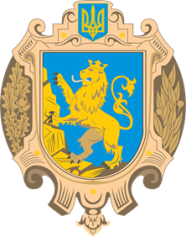 Забезпечення рівного доступу до здобуття повної загальної середньої освіти
Обов’язково зараховуються
 всі діти, які:
проживають на території 
обслуговування закладу освіти; 

є рідними братами та/або
сестрами дітей, які здобувають 
освіту у цьому закладі освіти;

є дітьми працівників цього 
закладу освіти.
Зарахування дітей до закладів освіти 
для здобуття профільної середньої 
освіти (академічного або 
професійного спрямування) 
відбувається на конкурсних засадах
.
Зарахування до початкової школи та 
гімназії без проведення конкурсу, крім
випадків, визначених законодавством.
Інтегровані курси для осіб з 
особливими освітніми потребами.
   Зарахування дітей до закладу освіти 
на конкурсних засадах для здобуття 
початкової освіти забороняється.
ДЕПАРТАМЕНТ ОСВІТИ І НАУКИ ЛОДА
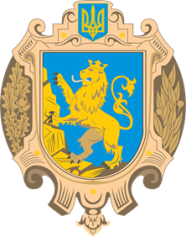 Освітній процес триває не менше 
175 навчальних днів і закінчується не
 пізніше 1 липня наступного року.
Освітній процес
Перший цикл 
початкової освіти
адаптаційно-ігровий (1-2 роки навчання);
Другий цикл 
початкової освіти
основний (3-4 роки навчання);
Перший цикл базової 
середньої освіти
адаптаційний (5-6 роки навчання);
Другий цикл базової середньої освіти
базове предметне навчання (7-9 роки навчання);
Перший цикл профільної середньої освіти
профільно-адаптаційний (10 рік навчання);
Другий цикл профільної середньої освіти
профільний (11-12 роки навчання).
ДЕПАРТАМЕНТ ОСВІТИ І НАУКИ ЛОДА
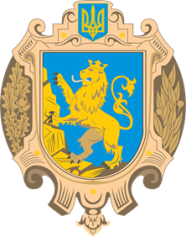 30 учнів, які 
здобувають базову
чи профільну 
середню освіту. 
(норма набирає 
чинності з 1 
вересня 2024 року)
Кількість учнів у 
класі (наповнюваність класу) державного, комунального закладу освіти не може 
становити менше 
5 учнів та 
більше:
24 учнів, які
здобувають
початкову
освіту
Гранична наповнюваність класів-комплектів 
становить не менше п’яти та не більше 
дванадцяти осіб. 
Клас може ділитися не більш як на три групи
 з кількістю учнів не менше
восьми осіб.
За письмовими зверненнями батьків учнів 
керівник закладу загальної середньої освіти 
приймає рішення про утворення групи (груп) подовженого дня.
ДЕПАРТАМЕНТ ОСВІТИ І НАУКИ ЛОДА
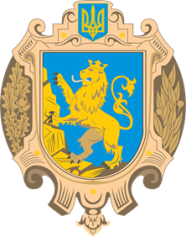 Індивідуальна освітня траєкторія учня
У разі здобуття освіти за екстернатною формою та формою педагогічного патронажу індивідуальний навчальний план складається в обов’язковому порядку, а у разі здобуття освіти за сімейною (домашньою) формою - за бажанням учня та/або його батьків.
Індивідуальна освітня траєкторія учня реалізується на підставі індивідуальної програми розвитку, індивідуального навчального плану, що розробляється педагогічними працівниками у взаємодії з учнем та/або його батьками, схвалюється педагогічною радою закладу освіти, затверджується його керівником та підписується батьками.
Учень має право на визнання закладом освіти результатів його навчання, що були здобуті ним шляхом неформальної та/або інформальної освіти
ДЕПАРТАМЕНТ ОСВІТИ І НАУКИ ЛОДА
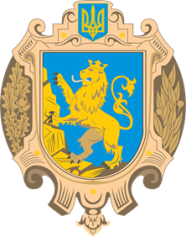 свідоцтво про початкову освіту
Документи про освіту
свідоцтво про базову середню освіту
свідоцтво про повну загальну середню освіту
Свідоцтва про початкову, базову середню та повну загальну середню освіту або
 їх бланки виготовляються закладами освіти або їх засновниками з присвоєнням
 їм відповідного реєстраційного номера в Єдиній 
державній електронній базі з питань освіти
Норма набирає чинності з 01.01.2024
ДЕПАРТАМЕНТ ОСВІТИ І НАУКИ ЛОДА
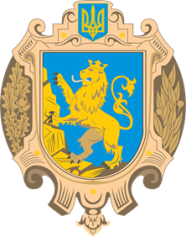 Не можуть працювати в закладі освіти або
 залучатися до участі в освітньому процесі особи,
 які вчинили злочин проти статевої свободи чи 
статевої недоторканості дитини або у присутності 
дитини чи з використанням дитини.
Залучати учнів, які не досягли повноліття, до 
участі у заходах, організованих громадськими 
об’єднаннями, дозволяється виключно 
за згодою їхніх батьків.
Учасники 
освітнього 
процесу
учні;

педагогічні працівники;

інші працівники закладу освіти;

батьки учнів;

асистенти дітей.
Учні проживають та утримуються у пансіонах 
закладів освіти (забезпечуються одягом (формою),
 харчуванням та іншими послугами) у порядку, 
встановленому Кабінетом Міністрів України.
Заклади охорони здоров’я спільно з органами 
управління освітою та органами охорони здоров’я
 щороку забезпечують безоплатне проведення
 медичного огляду учнів.
ДЕПАРТАМЕНТ ОСВІТИ І НАУКИ ЛОДА
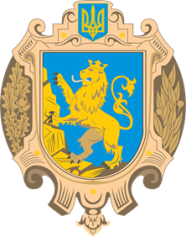 Педагогічні працівники
На посади педагогічних працівників приймаються особи, які мають педагогічну освіту, вищу освіту та/або професійну кваліфікацію, вільно володіють державною мовою (для громадян України) або володіють державною мовою в обсязі, достатньому для спілкування (для іноземців та осіб без громадянства), моральні якості та фізичний і психічний стан здоров’я яких дозволяють виконувати професійні обов’язки.
Педагогічні працівники, які досягли пенсійного віку та яким виплачується пенсія за віком, працюють на основі трудових договорів, що укладаються строком від одного до трьох років.
До 1 липня 2020 року керівники закладів освіти зобов’язані припинити безстрокові трудові договори з такими педагогічними працівниками.
ДЕПАРТАМЕНТ ОСВІТИ І НАУКИ ЛОДА
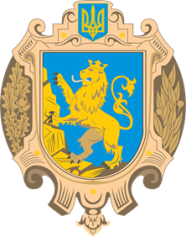 Всього учнів у доплати у такому співвідношенні до тарифної ставки:
класне керівництво у 1-11 (12) класах - 20-25 відсотків;
перевірка навчальних робіт учнів - 10-20 відсотків;
завідування: майстернями, кабінетами інформатики - 15-20 відсотків;
кімнатами зберігання зброї, стрілецькими тирами, паспортизованими музеями – 
10-15 відсотків;
структурними підрозділами закладів освіти – 25 відсотків;
навчальними (навчально-методичними) кабінетами, ресурсними кімнатами, лабораторіями, спортивними залами чи майданчиками, навчально-дослідними ділянками - 10-15 відсотків;
бібліотекою (медіатекою) або за бібліотечну роботу чи роботу з бібліотечним фондом підручників – 5-15 відсотків;
за роботу в інклюзивних класах (групах) - 20 відсотків;
обслуговування комп’ютерної техніки - 10-15 відсотків;
проведення позакласної роботи з учнями – 10-40 відсотків.
за почесні, вчені, спортивні звання, наукові ступені педагогічним працівникам встановлюються доплати в розмірі 15 - 30 відсотків посадового окладу в порядку, визначеному законодавством.
За педагогічні звання та за роботу в спеціальних закладах освіти (класах, групах) педагогічним працівникам у порядку, визначеному законодавством, встановлюються підвищення посадового окладу на 10 - 30 відсотків.
Педагогічна
інтернатура
ДЕПАРТАМЕНТ ОСВІТИ І НАУКИ ЛОДА
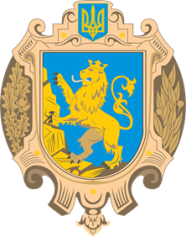 Особи, які не мають досвіду педагогічної діяльності та приймаються на посаду педагогічного працівника, протягом першого року роботи повинні пройти педагогічну інтернатуру.
     Виконання обов’язків педагога-наставника покладається на педагогічного працівника з досвідом педагогічної діяльності, як правило, не менше п’яти років за відповідною спеціальністю (такою самою або спорідненою предметною спеціальністю або спеціалізацією).
     Відповідно до рішення керівника закладу освіти педагогічному працівникові за виконання обов’язків педагога-наставника призначається доплата у граничному розмірі 20 відсотків його посадового окладу (ставки заробітної плати) в межах фонду оплати праці закладу освіти.
Педагогічне навантаження вихователя закладу загальної середньої освіти становить 30 годин, вихователя спеціального закладу загальної середньої освіти та асистента вчителя у закладі загальної середньої освіти - 25 годин на тиждень.
• Оплата праці вихователів груп подовженого дня здійснюється:
у комунальних закладах освіти - за рахунок коштів освітньої субвенції;в інших закладах освіти - за рахунок коштів засновника (засновників) та інших джерел, не заборонених законодавством (набирає чинності з 1 січня 2021 року).
ДЕПАРТАМЕНТ ОСВІТИ І НАУКИ ЛОДА
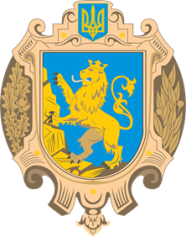 Права, обов’язки та відповідальність
 батьків учнів
Батьки учнів мають право бути присутніми на навчальних заняттях своїх дітей за попереднім погодженням з керівником закладу освіти.
Потреба учня з особливими освітніми потребами в індивідуальній програмі розвитку, індивідуальному навчальному плані визначається згідно з висновком інклюзивно-ресурсного центру про комплексну психолого-педагогічну оцінку розвитку дитини з урахуванням Міжнародної класифікації функціонування, обмеження життєдіяльності та здоров'я дітей і підлітків.
В освітньому процесі соціальні потреби учнів з особливими освітніми потребами забезпечуються асистентом учня — соціальним робітником, одним із батьків учня або уповноваженою ними особою.
Асистент учня допускається до участі в освітньому процесі для виконання його функцій виключно за умови проходження спеціальної підготовки, що підтверджується відповідним документом.
Рішення про допуск асистента учня до участі в освітньому процесі приймає керівник закладу освіти на основі укладення відповідного договору між закладом освіти та асистентом учня за згодою батьків.
ДЕПАРТАМЕНТ ОСВІТИ І НАУКИ ЛОДА
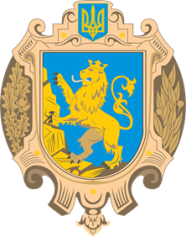 Заклад загальної середньої освіти
У складі закладів загальної середньої освіти можуть функціонувати такі внутрішні структурні підрозділи:
дошкільний підрозділ (у складі початкової школи або гімназії);
позашкільний підрозділ;
пансіон (у складі ліцеїв, спеціальних закладів загальної середньої освіти та закладів спеціалізованої освіти);
інші внутрішні структурні підрозділи.
Для започаткування та провадження освітньої діяльності комунального ліцею у його складі має бути створено та функціонувати не менше чотирьох 10 класів.
   Реорганізація і ліквідація закладів загальної середньої освіти у сільській місцевості допускаються лише після громадського обговорення проекту відповідного рішення засновника.
  Повне найменування закладу загальної середньої освіти включає інформацію про його тип, територіальну належність (найменування адміністративно-територіальної одиниці за місцезнаходженням закладу) та організаційно-правову форму (для приватних і корпоративних закладів).
Заклад загальної середньої освіти має самостійний баланс, розрахункові та інші рахунки у фінансових установах і банках державного сектору та може мати бланки, печатки та штампи із своїм найменуванням та символікою.
ДЕПАРТАМЕНТ ОСВІТИ І НАУКИ ЛОДА
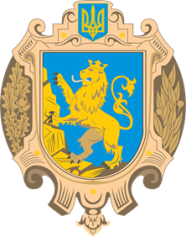 Типи закладів 
загальної 
середньої
 освіти
Початкова школа функціонує як окрема 
юридична особа або як структурний 
підрозділ гімназії.
Гімназія та ліцей функціонують як 
окремі юридичні особи.
Як виняток, за рішенням засновника 
ліцей може також забезпечувати здобуття 
базової середньої освіти.
Здобуття профільної середньої освіти 
професійного спрямування забезпечують 
заклади професійної (професійно-
технічної) освіти.
початкова школа, що забезпечує
 здобуття початкової освіти
гімназія, що забезпечує здобуття 
базової середньої освіти
ліцей, що забезпечує здобуття
 профільної середньої освіти
ДЕПАРТАМЕНТ ОСВІТИ І НАУКИ ЛОДА
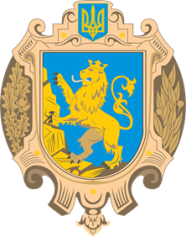 Управління закладом загальної середньої освіти
Набрання чинності цим Законом є підставою для припинення безстрокового трудового договору з керівниками державних і комунальних закладів загальної середньої освіти згідно з пунктом 9 частини першої статті 36 Кодексу законів про працю України.
До 1 липня 2020 року засновники державних і комунальних закладів загальної середньої освіти або уповноважені ними органи зобов’язані припинити безстрокові трудові договори з керівниками таких закладів та одночасно укласти з ними (за їх згодою) трудові договори строком на шість років (з керівниками, які отримують пенсію за віком, - на один рік) без проведення конкурсу.
Засновник: затверджує за поданням закладу загальної середньої освіти стратегію розвитку такого закладу.
Керівником закладу загальної середньої освіти може бути особа, яка є громадянином України, вільно володіє державною мовою, має вищу освіту ступеня не нижче магістра, стаж педагогічної та/або науково-педагогічної роботи не менше трьох років (крім керівників приватних, корпоративних закладів освіти), організаторські здібності, стан фізичного і психічного здоров’я, що не перешкоджає виконанню професійних обов’язків, пройшла конкурсний відбір та визнана переможцем конкурсу відповідно до цього Закону.
ДЕПАРТАМЕНТ ОСВІТИ І НАУКИ ЛОДА
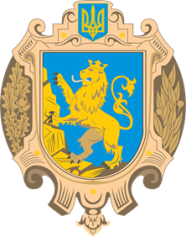 Управління закладом загальної середньої освіти
Керівник закладу загальної середньої освіти (крім приватного закладу) зобов’язаний протягом першого року після призначення на посаду пройти курс підвищення кваліфікації з управлінської діяльності обсягом не менше 90 навчальних годин.
Для проведення конкурсу засновник формує та затверджує конкурсну комісію чисельністю від 6 до 15 осіб, до складу якої на паритетних засадах входять представники: 
засновника (посадові особи органу державної влади чи депутати відповідного представницького органу місцевого самоврядування (не більше однієї особи від однієї фракції чи групи);
відповідної місцевої державної адміністрації чи територіального органу центрального органу виконавчої влади із забезпечення якості освіти (державні службовці);
інститутів громадянського суспільства (громадських об’єднань керівників закладів освіти, професійних об’єднань педагогічних працівників, районної (міської) профспілкової організації та інших громадських формувань, а також експертів, фахівців у сфері загальної середньої освіти тощо).
Засновник зобов’язаний забезпечити відеофіксацію та (за можливості) відеотрансляцію конкурсного відбору з подальшим оприлюдненням на своєму офіційному вебсайті відеозапису протягом одного робочого дня з дня його проведення.
Підставами для дострокового звільнення керівника:
порушення вимог цього Закону щодо мови освітнього процесу
неусунення у визначений строк порушень вимог законодавства, виявлених під час інституційного аудиту чи позапланового заходу державного нагляду (контролю).
ДЕПАРТАМЕНТ ОСВІТИ І НАУКИ ЛОДА
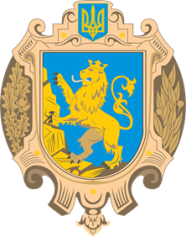 Підготовка закладів освіти до нового навчального року
Педагогічні працівники, стосовно яких
 встановлено факт порушення 
академічної доброчесності:
Порушеннями академічної доброчесності: є академічний плагіат, фабрикація, фальсифікація, списування, обман, хабарництво, необ’єктивне оцінювання, а також такі форми обману, як:
надання педагогічними працівниками та іншими особами допомоги учням під час проходження ними підсумкового оцінювання, використання учнем під час контрольних заходів непередбачених допоміжних матеріалів та/або технічних засобів, проходження процедури оцінювання результатів навчання замість інших осіб; необ’єктивне оцінювання компетентностей педагогічних працівників під час атестації чи сертифікації
не можуть бути допущені до позачергової
 атестації
Академічна 
доброчесність
не можуть отримувати будь-які види заохочення (премії, інші заохочувальні виплати, нагороди тощо) протягом одного року
можуть бути позбавлені педагогічного звання
ДЕПАРТАМЕНТ ОСВІТИ І НАУКИ ЛОДА
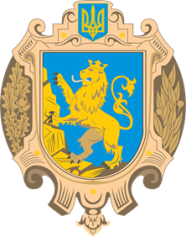 Атестація та сертифікація педагогічних працівників
Присвоюється або підтверджується кваліфікаційна категорія та може бути присвоєне педагогічне звання.
Право на проходження сертифікації мають педагогічні працівники, які працюють не менше двох років у закладах освіти та мають педагогічне навантаження.
Педагогічний працівник має право на проходження сертифікації безоплатно один раз на три роки.
отримують щомісячну доплату в розмірі 20 відсотків 
посадового окладу (ставки заробітної плати)
надають професійну підтримку та допомогу педагогічним 
працівникам (здійснюють супервізію) 
(норма набирає чинності з 1 січня 2020 року).
Успішне проходження сертифікації зараховується 
як проходження атестації педагогічним працівником, 
а також є підставою для присвоєння йому відповідної 
кваліфікаційної категорії та/або педагогічного звання
ДЕПАРТАМЕНТ ОСВІТИ І НАУКИ ЛОДА
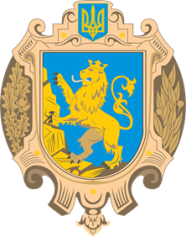 Громадська акредитація закладу освіти
Успішні результати громадської акредитації закладу загальної середньої освіти засвідчуються сертифікатом, що є чинним протягом п’яти років.
Заклади загальної середньої освіти, що мають чинний сертифікат про громадську акредитацію закладу освіти, вважаються такими, що пройшли інституційний аудит у плановому порядку
ДЕПАРТАМЕНТ ОСВІТИ І НАУКИ ЛОДА
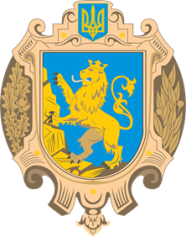 Повноваження місцевих державних адміністрацій
проводять моніторинг роботи та рішень органів місцевого самоврядування, їх виконавчих органів у частині реалізації ними державної політики та дотримання законодавства у сфері освіти, а також виконання ними прав і обов’язків засновників закладів освіти, визначених цим Законом та Законом України “Про освіту”;
звертаються до суду з позовами про зобов’язання органів місцевого самоврядування, їх посадових осіб усунути порушення та виконати вимоги законодавства у сфері загальної середньої освіти
можуть ініціювати проведення позапланових 
заходів державного нагляду (контролю);
можуть здійснювати окремі повноваження органів місцевого самоврядування, а також окремі функції засновників закладів освіти на відповідній території у разі уповноваження їх на це місцевою радою шляхом прийняття відповідного рішення.
ДЕПАРТАМЕНТ ОСВІТИ І НАУКИ ЛОДА
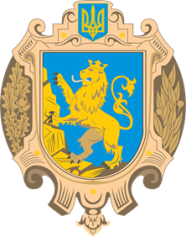 формування структури закладу загальної 
середньої освіти та його штатного розпису
Фінансово-
господарська 
діяльність 
та штатні 
розписи 
закладу 
освіти
оплату поточних ремонтних робіт приміщень і 
споруд закладів загальної середньої освіти
Фінансова автономія закладів загальної середньої освіти в частині використання бюджетних коштів передбачає самостійне здійснення витрат у межах затверджених кошторисами обсягів, зокрема на:
оплату підвищення кваліфікації педагогічних
 та інших працівників
укладення відповідно до законодавства 
цивільно-правових угод (господарських договорів) 
для забезпечення діяльності закладу освіти
оплату праці працівників, встановлення доплат, 
надбавок, винагороди, виплату матеріальної 
допомоги та допомоги на оздоровлення, преміювання, 
інших видів стимулювання та відзначення працівників;
Штатні розписи затверджуються керівником закладу 
загальної середньої освіти за погодженням із засновником 
або уповноваженим ним органом.
ДЕПАРТАМЕНТ ОСВІТИ І НАУКИ ЛОДА
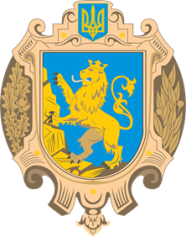 Прикінцеві та перехідні положення
Після набрання чинності цим Законом розмір заробітної плати педагогічних працівників не може зменшитися, якщо ці працівники продовжують обіймати відповідні посади, виконувати відповідні обов’язки та зберігають відповідну кваліфікаційну категорію
До 1 вересня 2020 року органам місцевого самоврядування та місцевим державним адміністраціям забезпечити створення районних, міських (районних у містах) центрів професійного розвитку педагогічних працівників шляхом реорганізації науково-методичних (методичних) установ (центрів, кабінетів), крім закладів післядипломної освіти, та організувати і забезпечити відбір працівників до зазначених центрів на конкурсних засадах.
ДЕПАРТАМЕНТ ОСВІТИ І НАУКИ ЛОДА
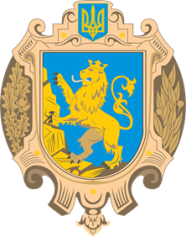 Прикінцеві та перехідні положення
Державна підсумкова атестація учнів, які завершують здобуття базової середньої освіти, може здійснюватися у формі зовнішнього незалежного оцінювання з 2027 року.

 До 2027 року запровадження державної підсумкової атестації у формі зовнішнього незалежного оцінювання можливе за рішенням центрального органу виконавчої влади у сфері освіти і науки.
До набрання чинності абзацом другим частини другої статті 12 цього Закону кількість учнів у класі (наповнюваність класу) державного, комунального закладу освіти, які здобувають початкову освіту, не може становити більше 30 осіб
ДЕПАРТАМЕНТ ОСВІТИ І НАУКИ ЛОДА
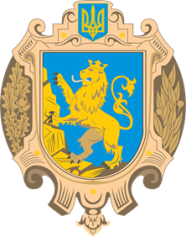 Міжнародна академічна мобільність та 
участь у міжнародних дослідженнях
PISA
PIRLS
TIMSS
ДЕПАРТАМЕНТ ОСВІТИ І НАУКИ ЛОДА
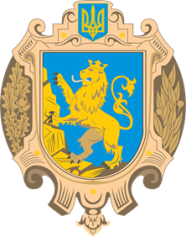 
Дякую за увагу